Law of Domain names
Supervisor:JUDr. Radim Polčák, Ph.D.

Teacher:Mgr. Michal Koščík
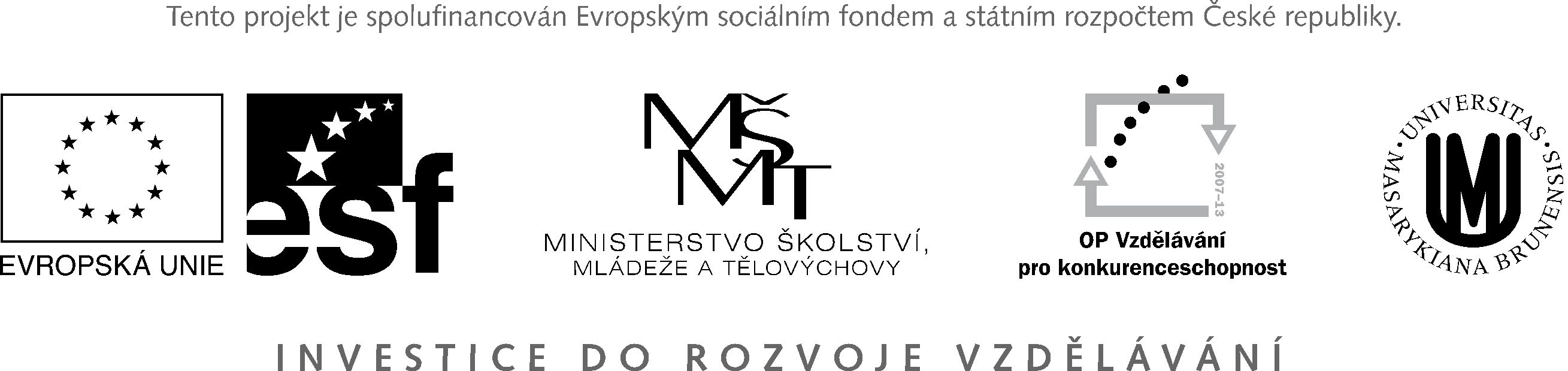 Time and location
Wednesdays– 18:15 – 19:35 
Room 131
Potential Teachers
Mgr. Matěj Myška		JUDr. Radim Polčák, Ph.D.
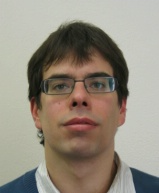 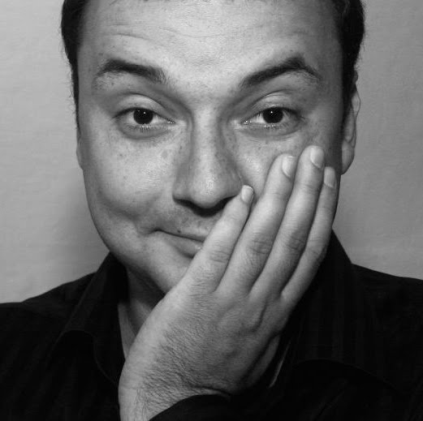 Consultations
On request – 
michalkoscik@gmail.com
koscik@law.muni.cz
76882@mail.muni.cz
www.whitehouse.com
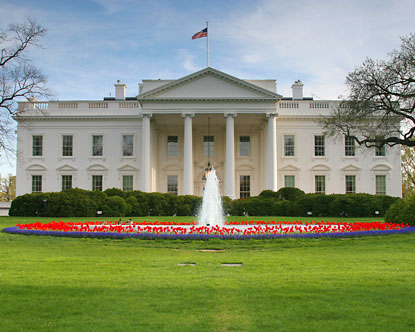 www.oskar.cz
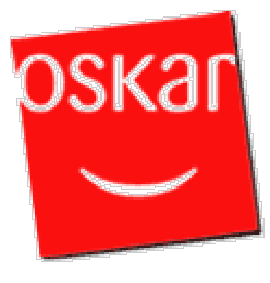 Vytvořený výřez obrazovky: 15.2.2012 14:21
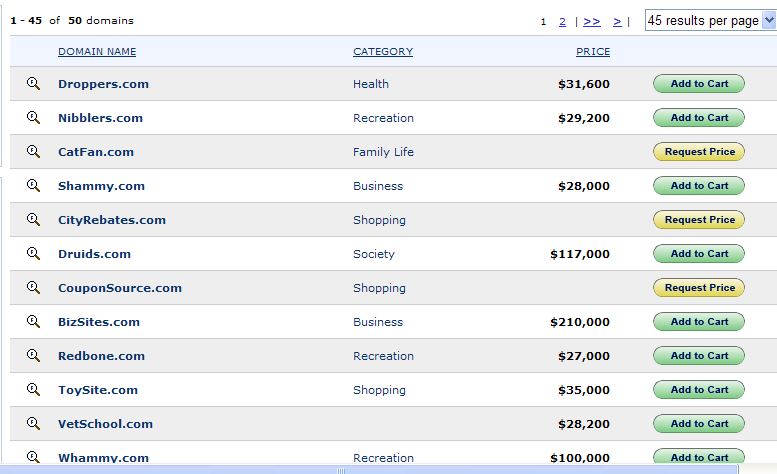 Typos(quatting)
vikipedia.org
wikipedia.com
wiki.cz
gooogle.com
Personal rights
Paroubeknamars.cz










foto: Iveta Komendová, Nový Čas
juliaroberts.com
britney-spears.com
love-britney.com
nude-britney.com
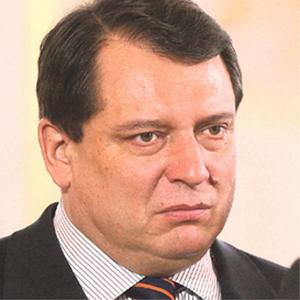 Scope of the subject
Practical application of:
„Soft skills“
Intellectual property law
Competition law
Consumer protection 
EC/EU Law
Rules of „soft law“
Arbitration procedures
Terms and conditions governing the use and transfers of domain names
Legal English 
Legal Writing:
Submission to arbitration
Decision making and writing
Contracting techniques (optional)
Objective
Detailed knowledge of related issues of IP, Arbitration, Competition law, Civil law
Practical skills in transferring of web domains and buying/selling “web sites”
Experience in enforcing rights via alternative dispute resolution (arbitration)
Language
This course is opened for foreign students 
Language – English
Central motive - CYBERSQUATTING
Use of the domain name in bad faith
The intent to:
Prevent your competitors to use the domain name
Confuse consumers
“Blackmail” the trademark owners
Colloquia criteria
Attendance 
22.2.2012 – 3.4.2010 – Min 4 lectures/ Max 4 absences
18.4.2009 – 9.5.2009 – Compulsory 3 lectures
Total: 11 lectures / Max 4 absences
Sumission/decision in the simulated arbitration
Teams of cca. 3 people
Cca 4 pages
Oral presentation 20 minutes
Moot court system
2-3 cases 
Each case shall have two/three teams
Complainant
Respondent
Arbitrator – actual panelist
Study materials
Interactive syllabi – 
Information system of the Masaryk university
Guide to WIPO Domain Name Dispute Resolution
http://www.wipo.int/freepublications/en/arbitration/892/wipo_pub_892.pdf
Good luck in your new semester
See you next week!!!!